«Использование цифровых образовательных ресурсов в работе учителя»
Соловьёва М.В., заместитель директора по информатизации МАОУ «Гимназия №80 г. Челябинска»
Смешанное обучение как способ реализации ФГОС
Смешанное обучение — образовательный подход, который совмещает обучение с участием преподавателя (лицом к лицу) и онлайн обучение. 
Смешанное обучение предполагает элементы самостоятельного контроля образовательного маршрута обучающимся, времени, места и темпа обучения, а также интеграцию опыта обучения с преподавателем и онлайн. 
В процессе смешанного обучения одинаково важны и онлайн обучение, и обучение с участием преподавателя.
Смешанное обучение – универсальное средство реализации ФГОС
Новые образовательные
 возможности
Активная позиция 
обучающегося
Персонализация 
образовательного процесса
Методы обучения
Проектная деятельность
Деловая игра
Ролевая игра
Дебаты, дискуссии
Консалтинг (метод консультирования)
Круглый стол
Мозговой штурм, проблемное обучение
Тренинг
Метод кейсов
Банк идей
Использование Zoom при организации групповой работы
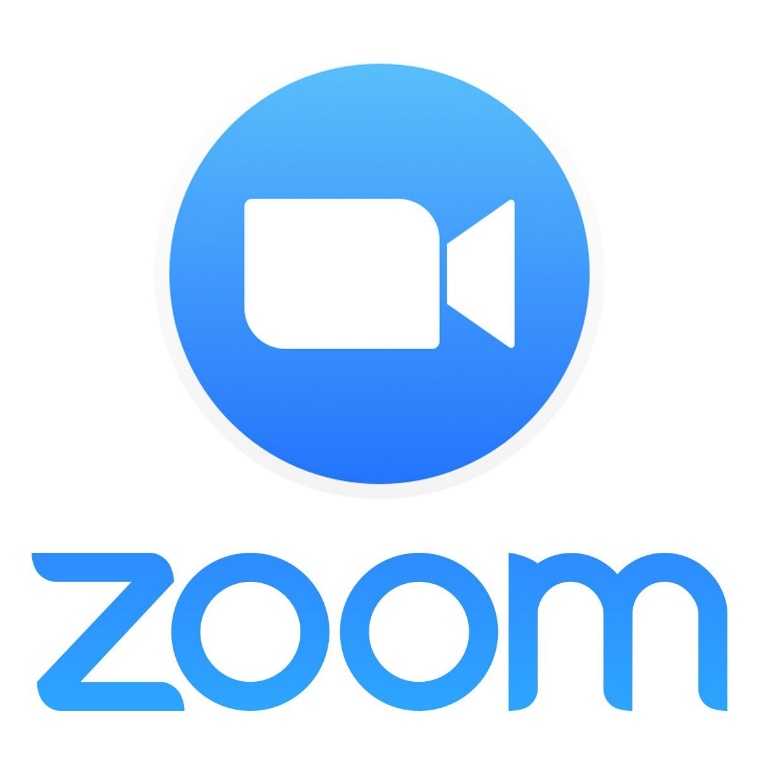 1. Авторизуйтесь на сайте zoom.us.
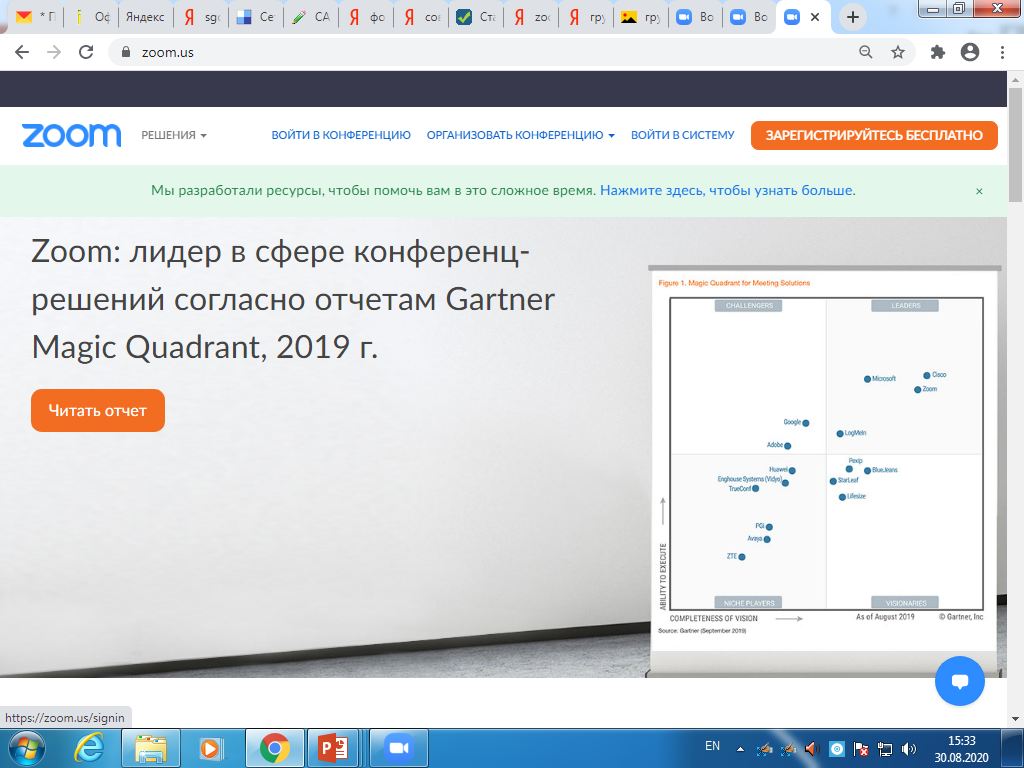 2.Перейдите на сайте zoom.us в раздел «Настройки»
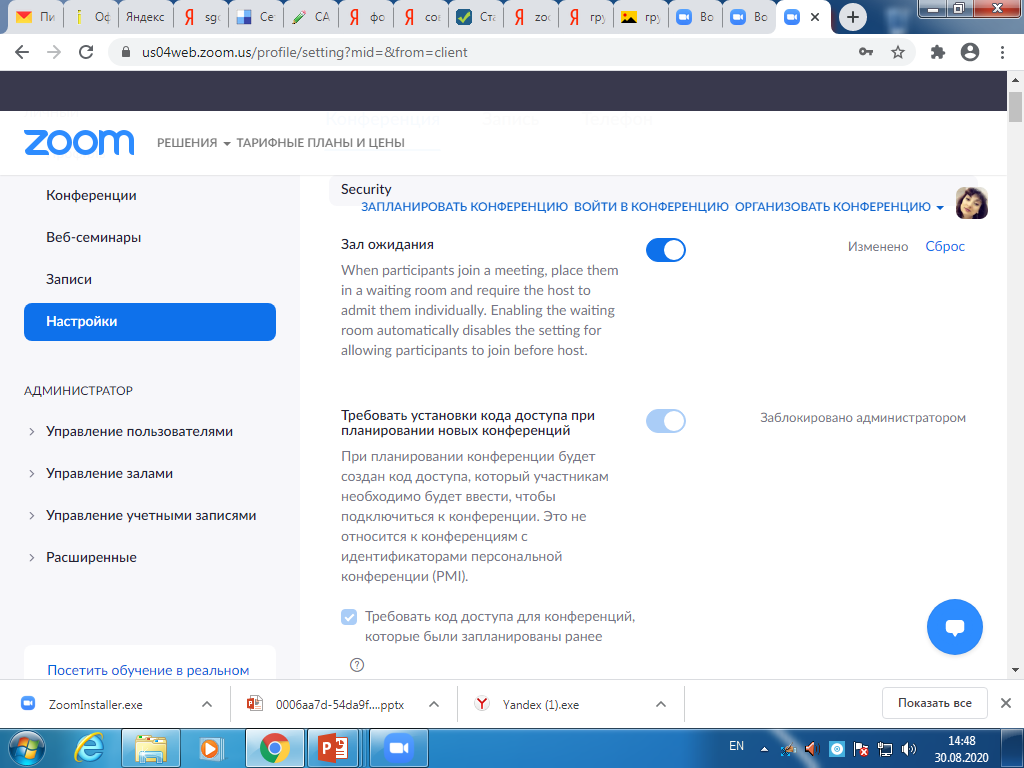 3. Найдите раздел «На конференции» (расширенные) и сдвиньте переключать вправо, активируя  возможность создания сессионных залов.
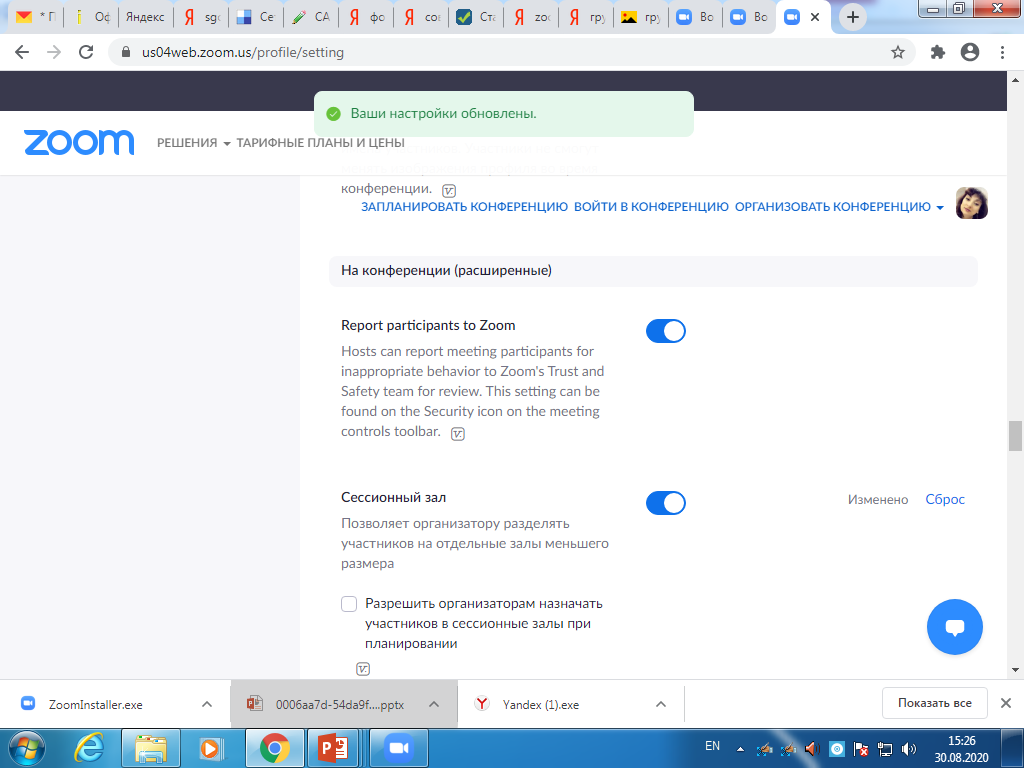 4. Запустите приложение Zoom на ПК.
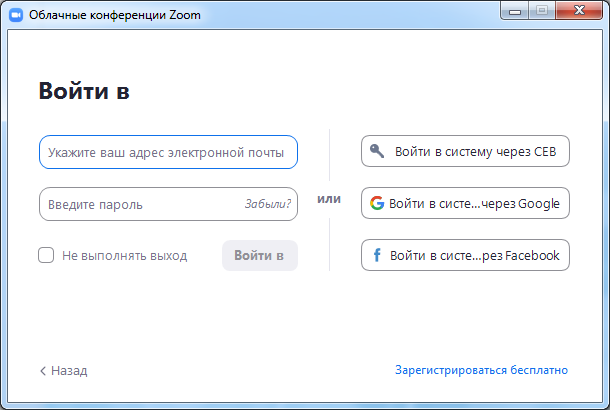 5. Организуйте новую конференцию
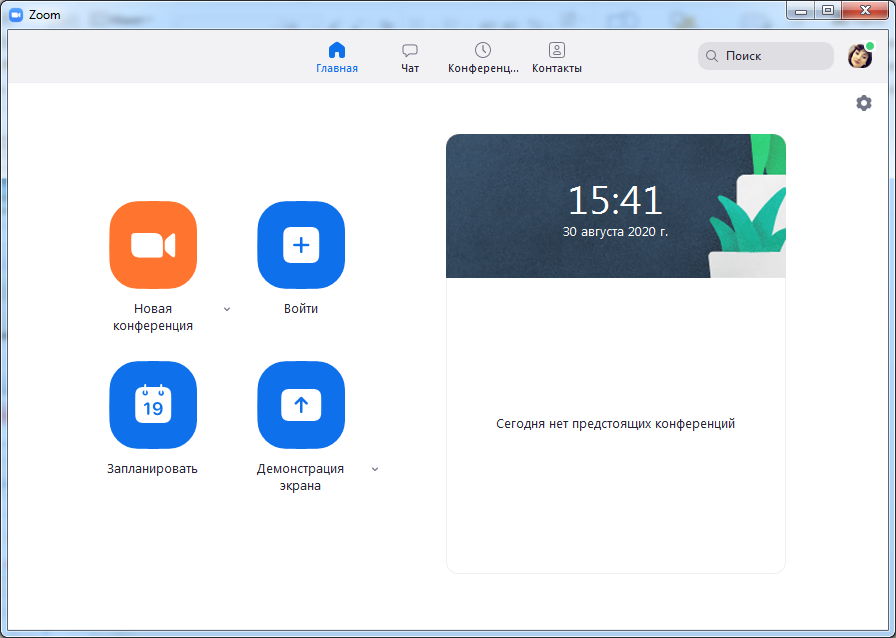 6. Для просмотра и изменения участников групп нажмите на кнопку «Сессионные залы»
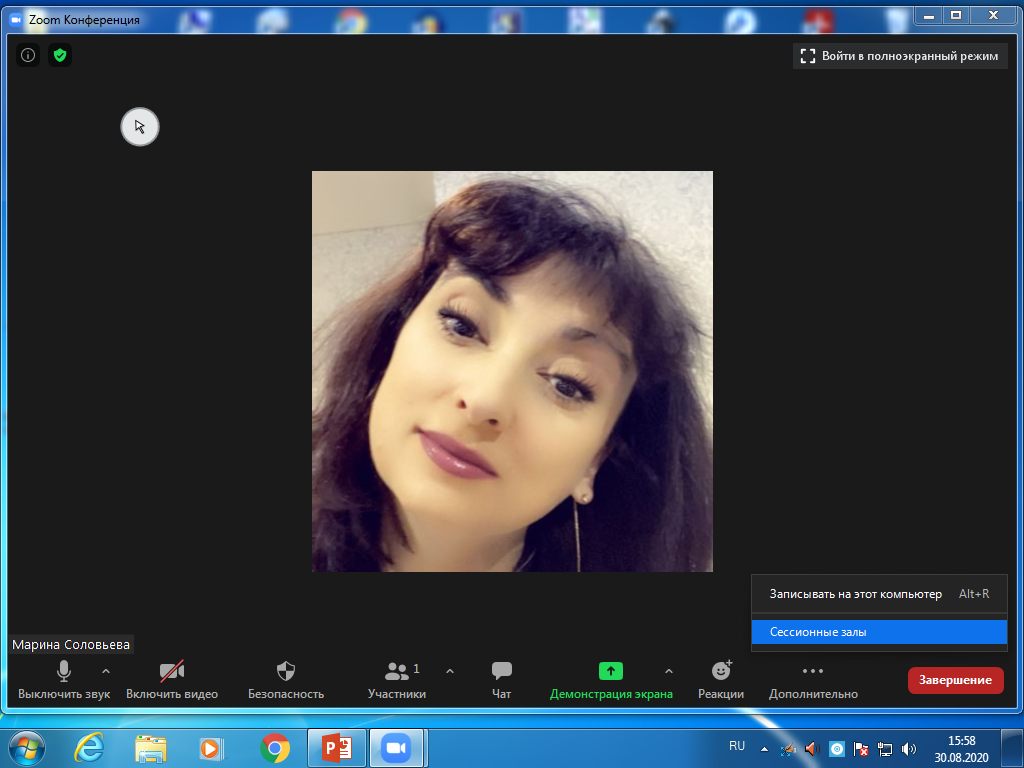 7. Определите количество сессионных залов (групп)
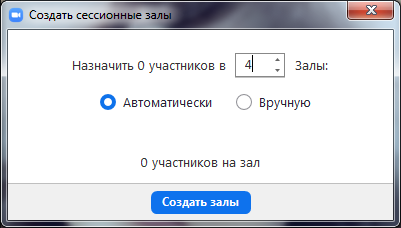 8. Начните работу в группах нажав «Открыть все сессионные залы»
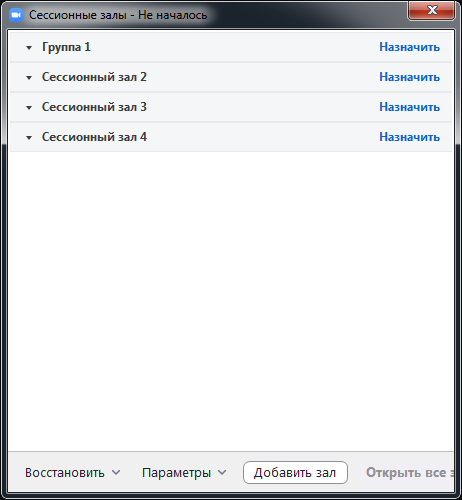 Асинхронное обучение
Метод обучения, в процессе которого контакт между обучающим и обучаемым осуществляется с задержкой во времени.
Интернет-ресурсы, используемые для поддержки асинхронного обучения, включают в себя электронную почту, электронные списки рассылки, электронные курсы, электронные тесты и т.д.
Использование Loom.com для записи видеоуроков
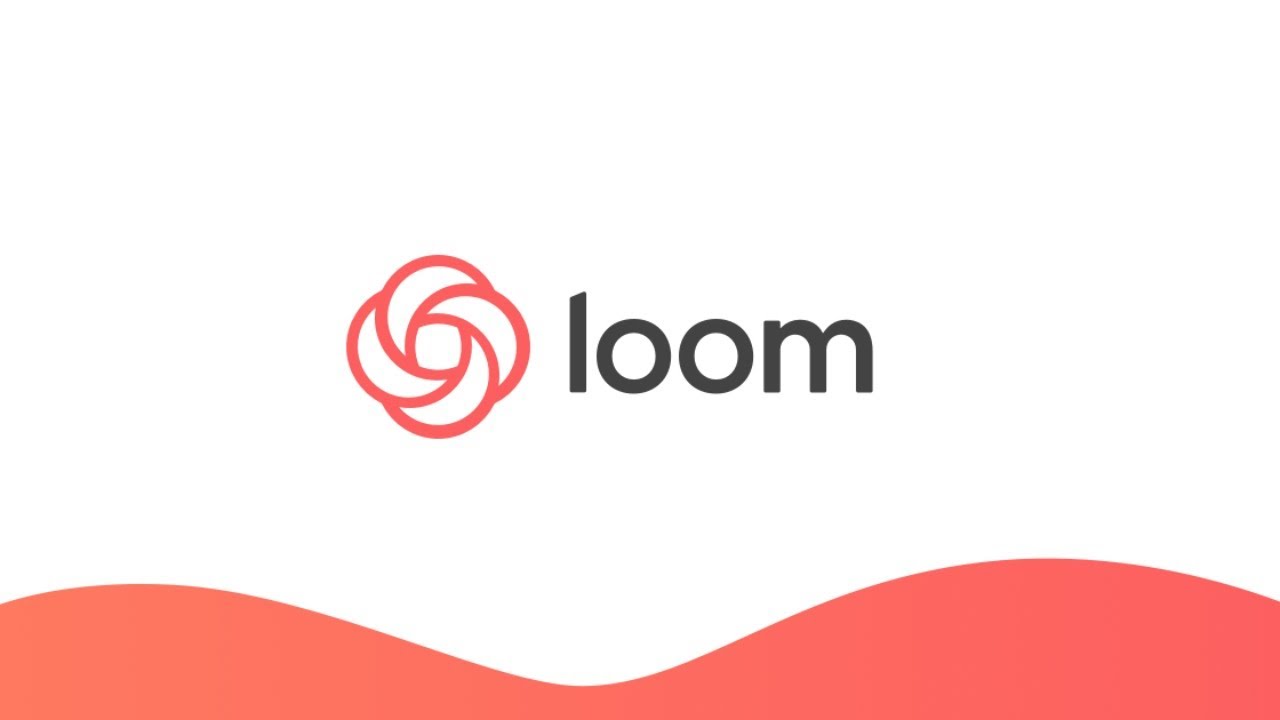 1.Войдите в свой аккаунт для Google.com и регистрироваться на сайте Loom.com
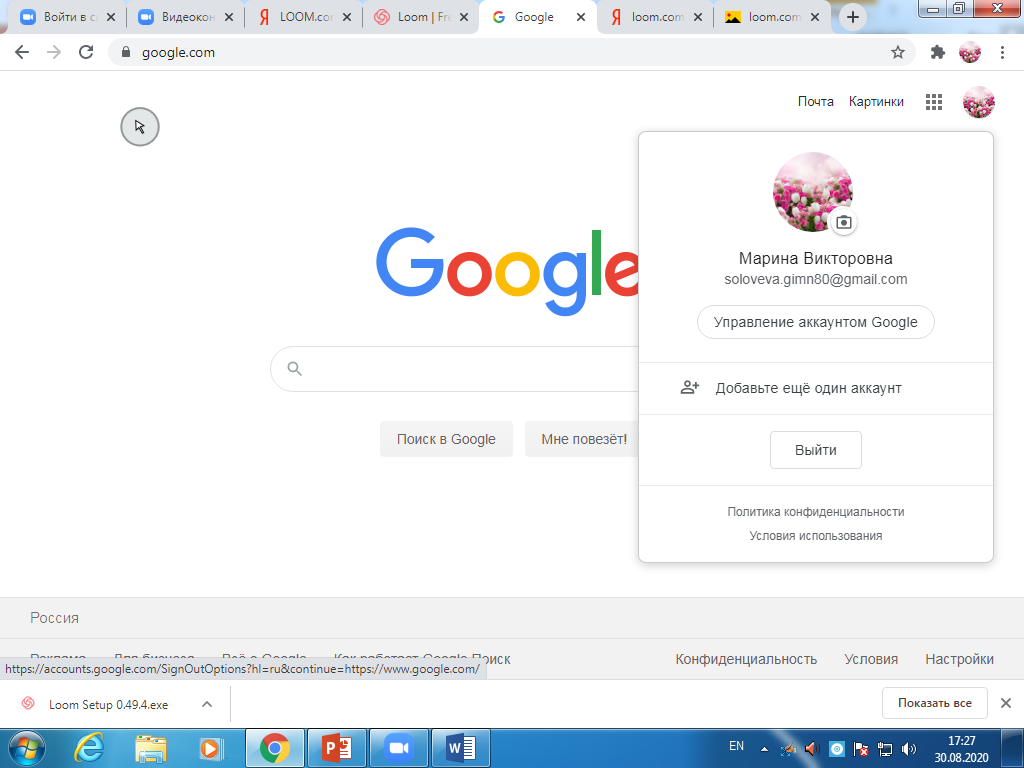 3. Тарифный план Loom.com
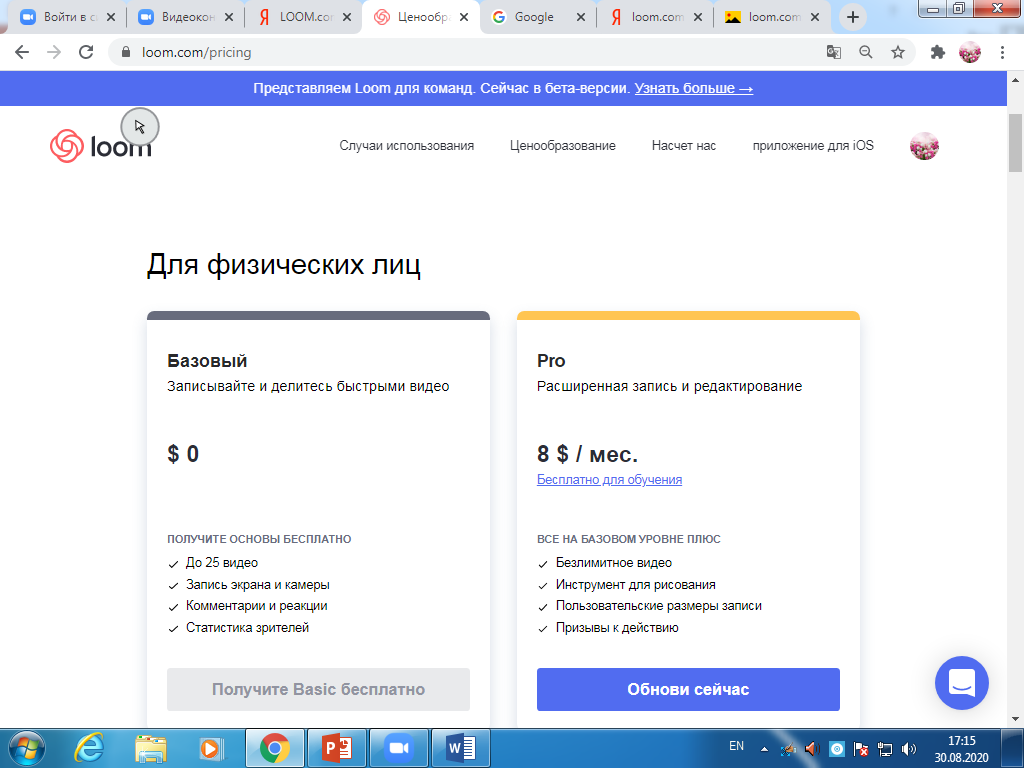 4. Скачать Loom Setup.exe
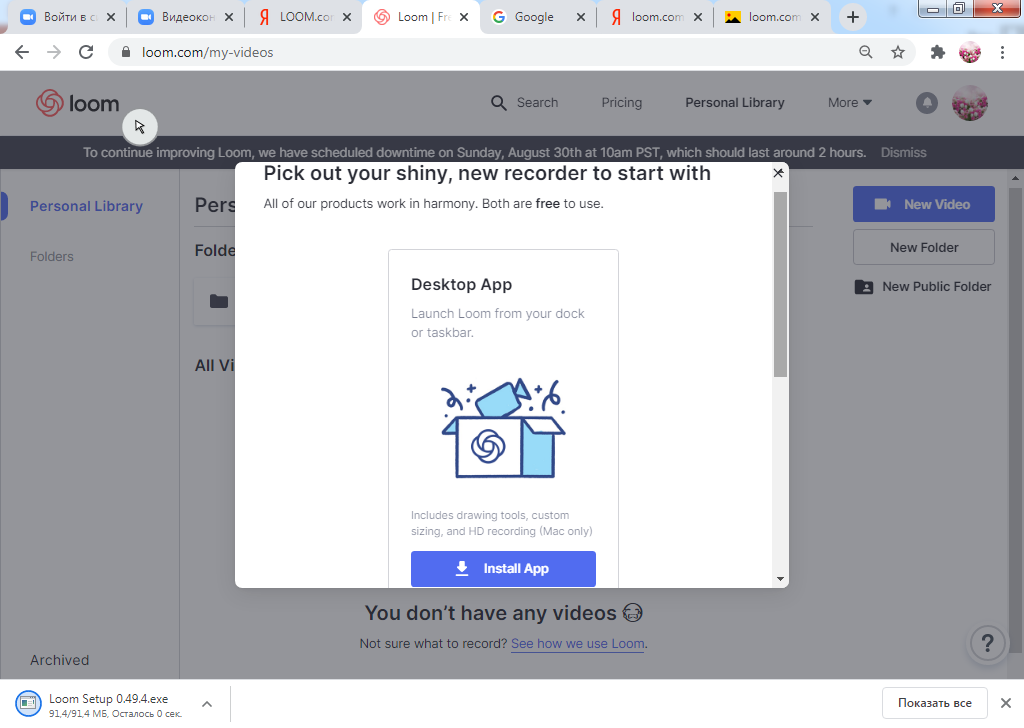 5. Установите LoomSetup.exe
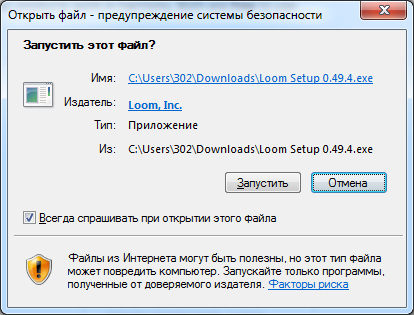 6. Запустите приложение Loom на ПК и определите веб-камеру и микрофон.
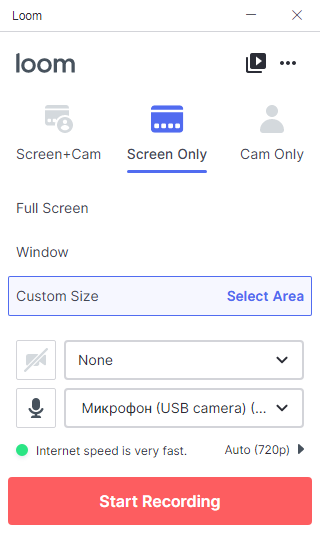 6. Определите как видеоурок вы желаете сейчас записать: скрин экрана + видео с веб-камеры, только скрин экрана или только видео с камеры.
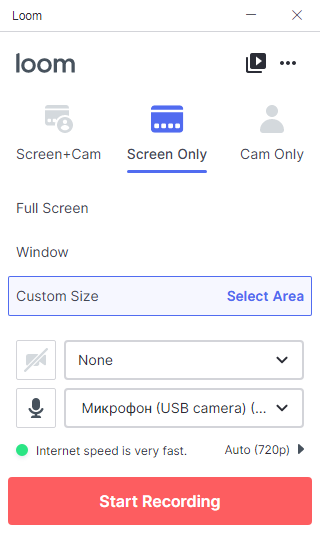 7. Начните запись видео урока
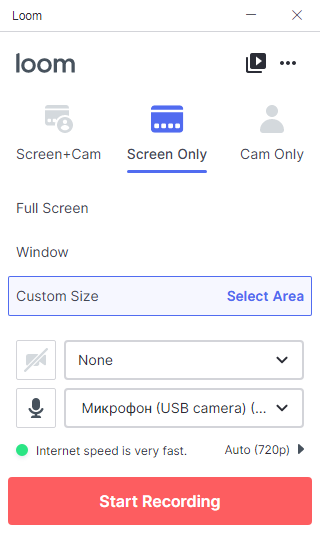 8. Поделитесь ссылкой на видеоурок с обучающимися с помощью кнопки «Поделиться».
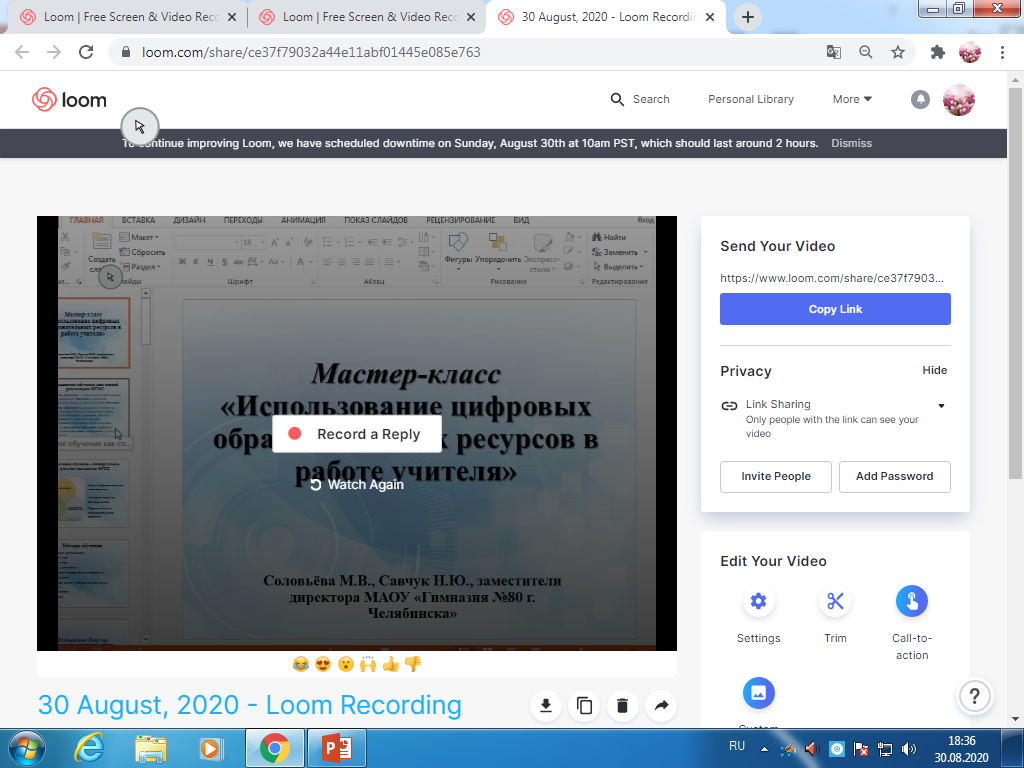 https://www.loom.com/share/ce37f79032a44e11abf01445e085e763
Вывод:
Используя в своей педагогической деятельности смешанное и асинхронное обучения можно быть современным и успешным учителем.
Обучающиеся при смешанном и асинхронном обучения показывают лучшие результаты успеваемости, осваивают новые технологии, тренируют самодисциплину и гармонично развиваются и повышают стрессоустойчивость.
Смешанное обучение повышает мотивацию у обучающихся и развивают коммуникативные навыки.